В реестре судов морского порта г.  Мурманска  находятся 239 плавсредств, относящихся к Федеральному Агентству по Рыболовству. 
Из общего количества   - 171  судно, имеющее действующие документы Регистра Судоходства РФ на право плавания.
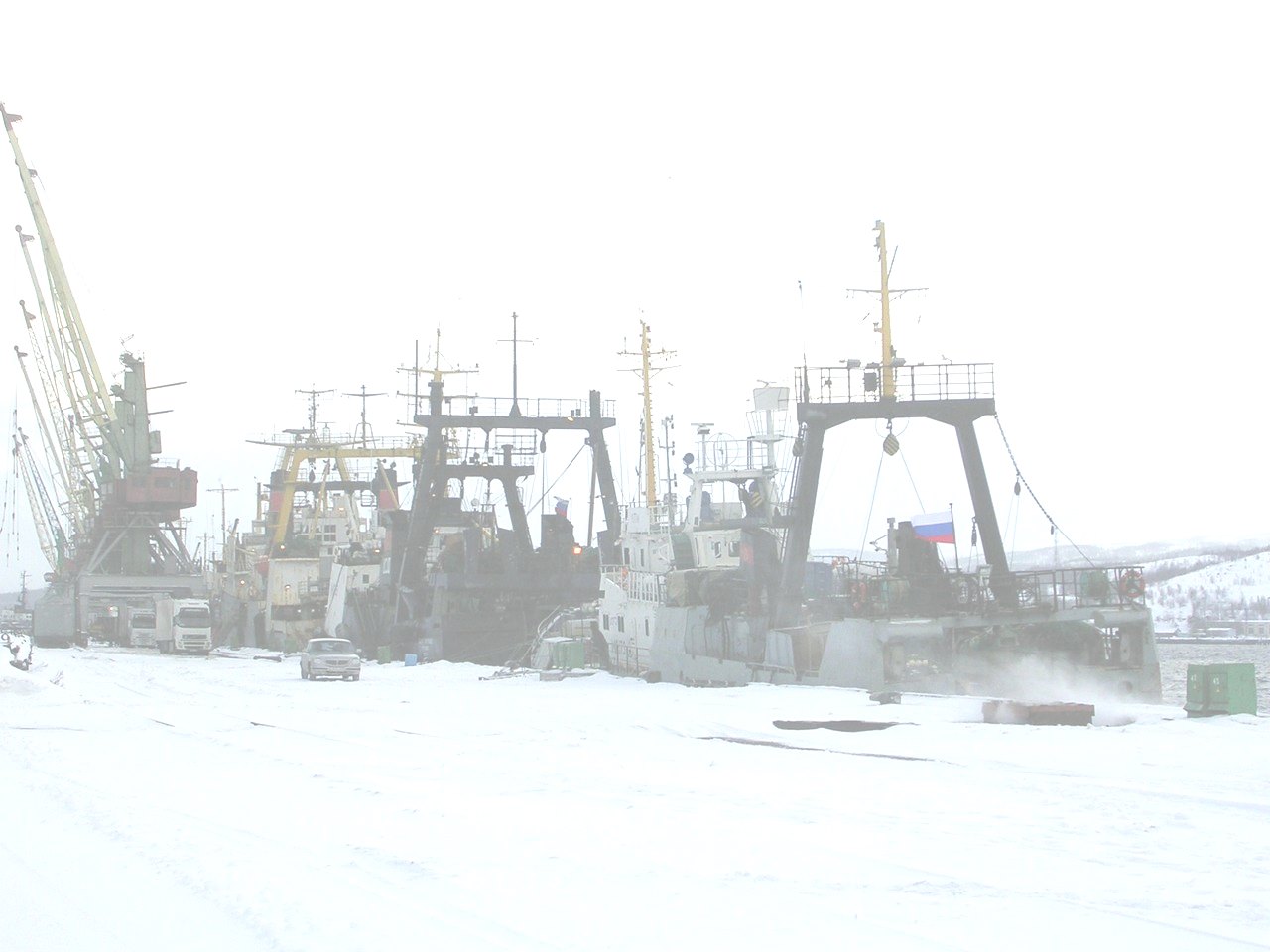 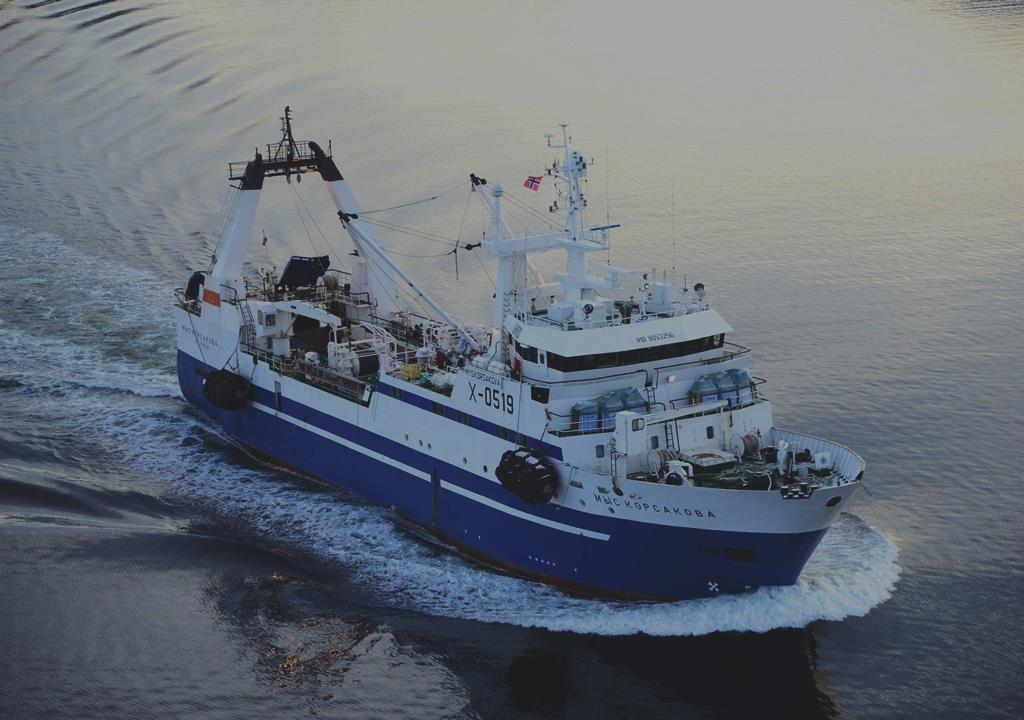 Активный флот состоящий из 171 рыболовного судна можно разделить на:
-Крупнотоннажный флот - 14 судов валовой вместимостью более 3000 тонн (Одно судно возрастом 5 лет, остальные старше 20 лет. Средний возраст судов - 26,4 лет), из них иномарки - 4 судна;
-Среднетоннажный флот - 105 судов валовой вместимостью более 500, до 3000 тонн (средний возраст 30,5 лет), из них иномарки - 56 судов;
-Маломерный флот - 52 судна валовой вместимостью менее 500 тонн (средний возраст - 29 лет), из них иномарок - 13 судов.
5 февраля 2018 года прошло заседание Комиссии по отбору инвест-проектов.
 
Были отобраны следующие инвест-проекты для компаний Северо-Запада:

14 судов типа «З»
6 судов типа «И»
3 судна типа «К»
1 судно типа «Л»
Всего 24 судна.
 
 
Рассмотрим подробно, какие суда запланированы к строительству в нашем регионе
Суда типа «З»  траулеры – процессоры длиной свыше 80 м
 
наличие валовой вместимости судна, составляющей  более 3500 регистровых тонн;
наличие оборудования для осуществления тралового лова, определяемого в соответствии с проектной документацией или на основании технического паспорта (технического формуляра) оборудования, выданного организацией-производителем
наличие оборудования по производству филе и (или) фарша из трески и (или) пикши суммарной производительностью не менее 21 тонн продукции в сутки
наличие оборудования по производству муки рыбной и (или) жира рыбьего либо иных продуктов из отходов производства  суммарной производительностью не менее 7 тонн в сутки
наличие морозильного оборудования суммарной производительностью не менее  60 тонн продукции в сутки
Архангельский траловый флот           - 4 судна
ООО «Компания ЛКТ»                         - 1 судно
АО «Атлантрыбфлот»                           - 2 судна
АО «Рыбпроминвест»                            - 2 судна
АО «Карат-1»                                           - 1 судно
АО «Альтернатива»                               - 1 судно
ОАО «Карельские морепродукты»     - 1 судно
АО «МГФ»                                               - 1 судно
ООО «Норд Пилигрим»                         -1 судно
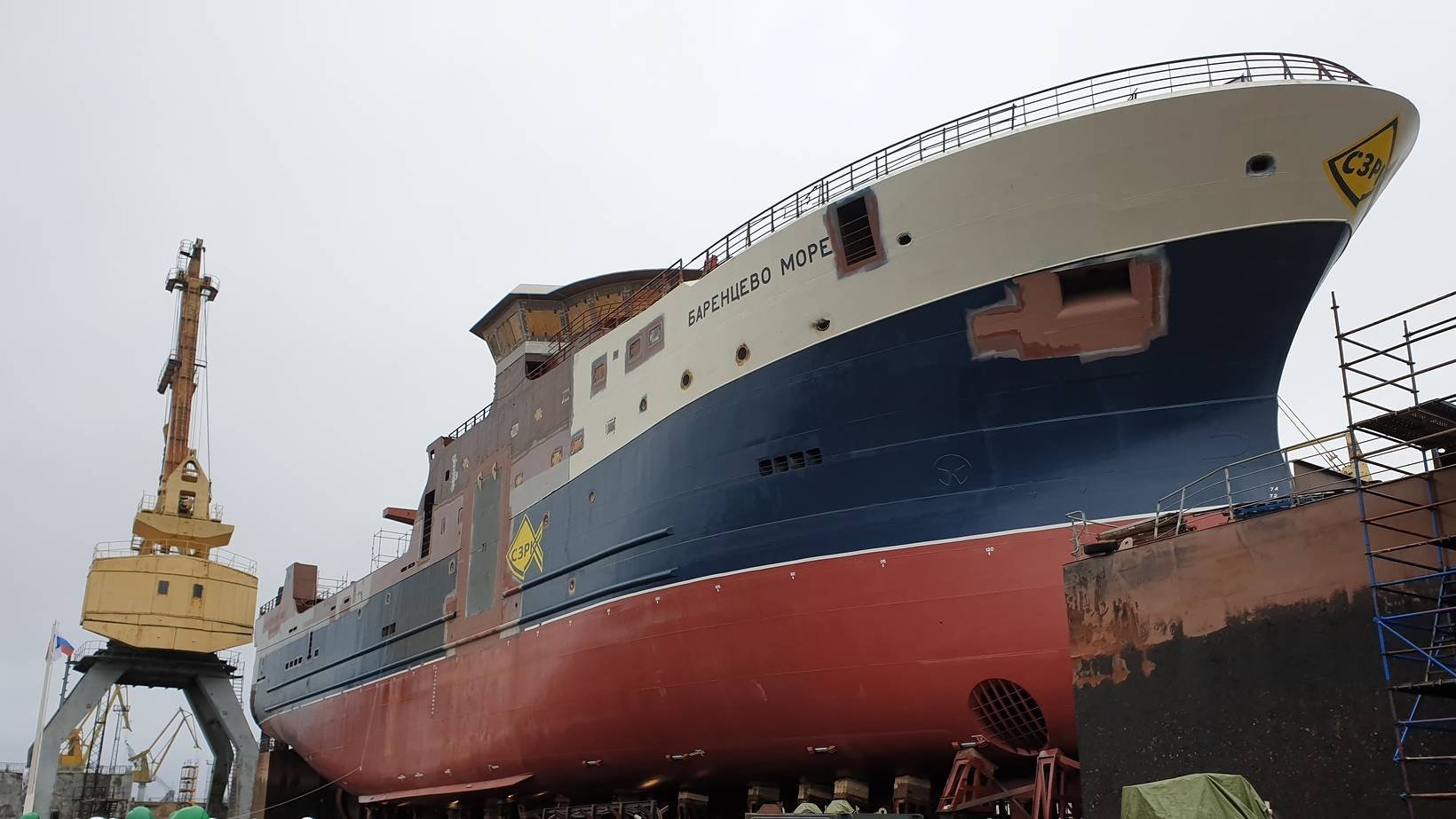 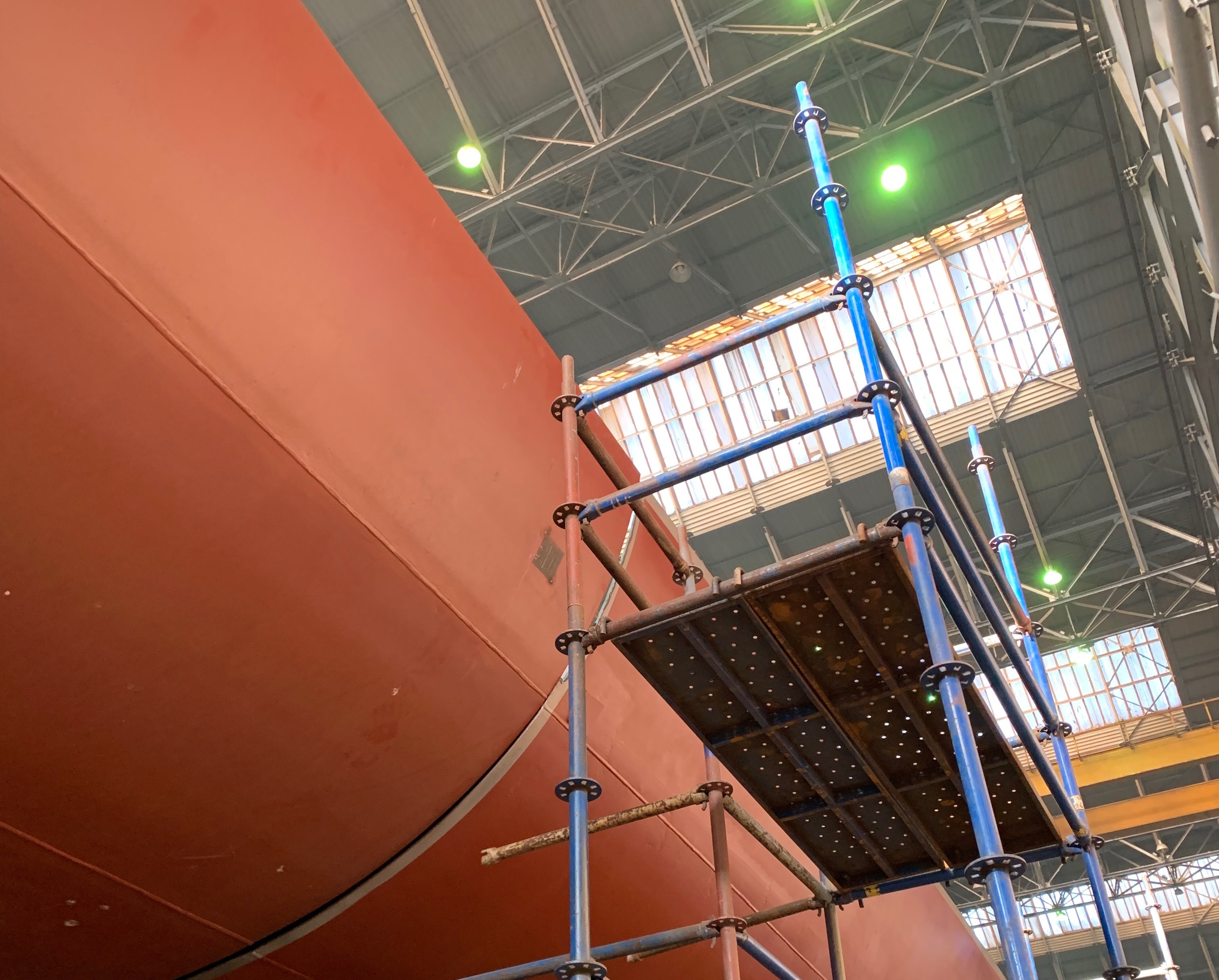 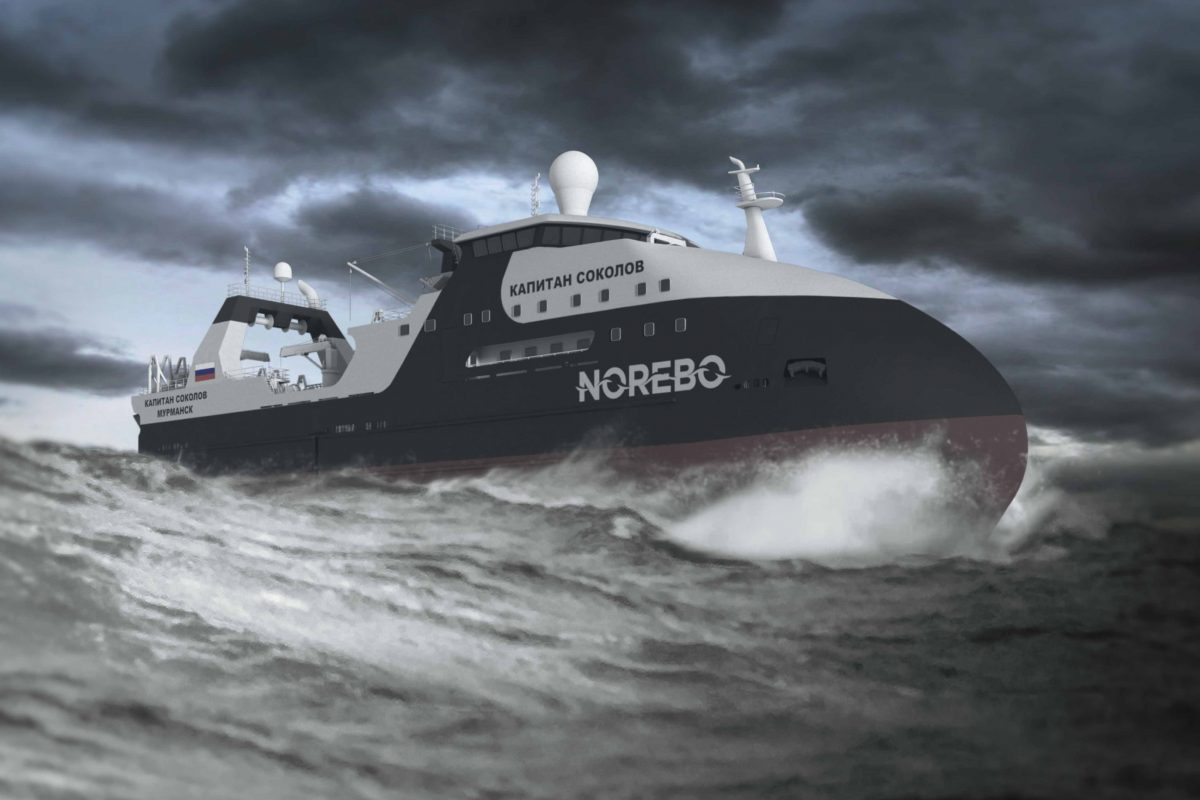 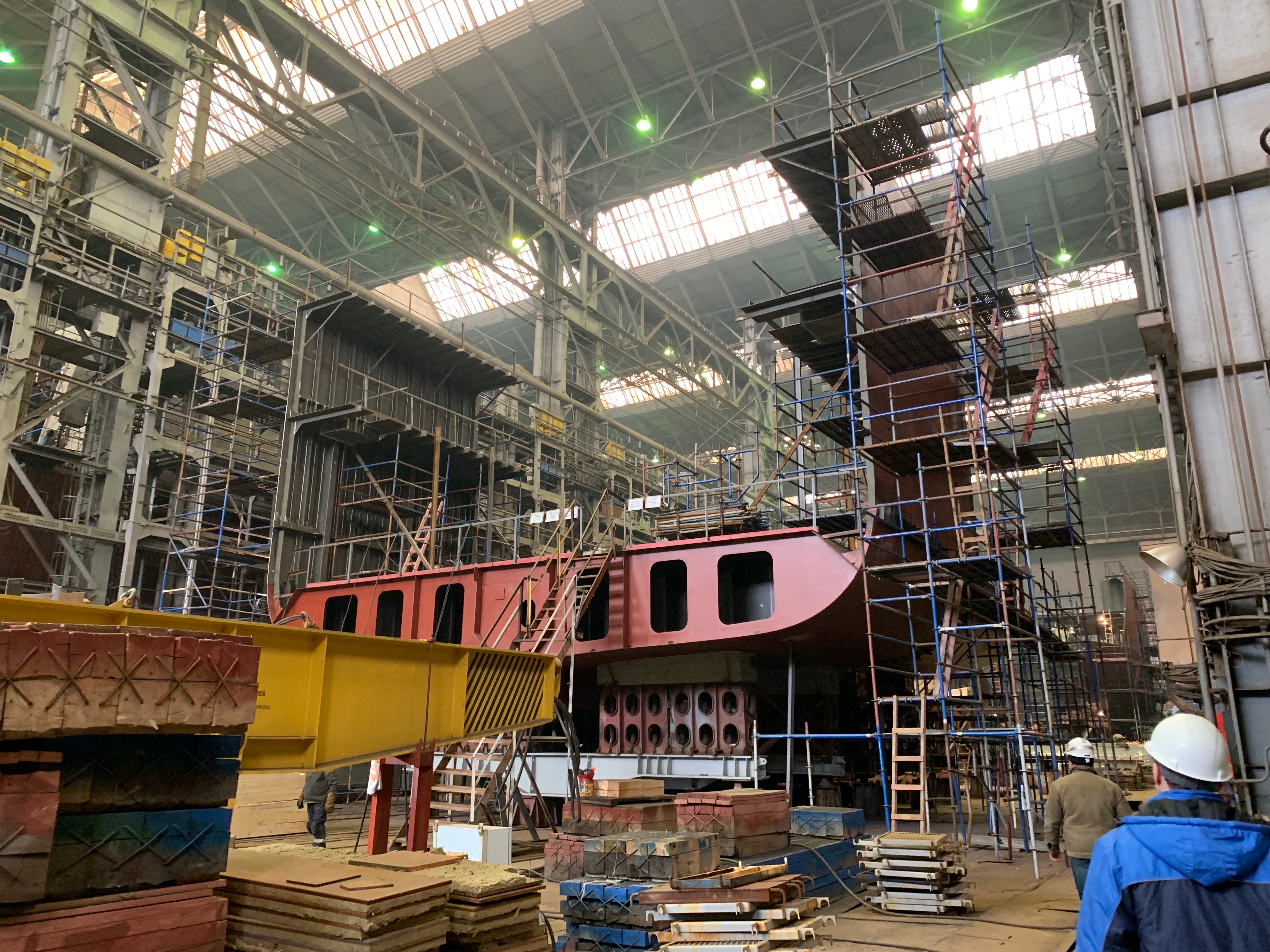 Суда типа «И»       траулер-процессор длиной свыше  55 м
 
Наличие валовой  вместимости судна, составляющей более 1500 регистровых тонн;
наличие оборудования для осуществления тралового лова, определяемого в соответствии с проектной документацией или на основании технического паспорта (технического формуляра) оборудования, выданного организацией-производителем
наличие оборудования по производству филе и (или) фарша из трески и (или) пикши суммарной производительностью не менее 15 тонн продукции в сутки
наличие оборудования по производству муки рыбной и (или) жира рыбьего либо иных продуктов из отходов производства  суммарной производительностью не менее 5 тонн в сутки
наличие морозильного оборудования суммарной производительностью не менее  40 тонн продукции в сутки
 
АО «Стрелец»                            1 судно
АО «Эридан»                              1 судно
ЗАО «Мурмансельдь 2»            2 судна
ООО РК «Заря»                          1 судно
ООО «Андромеда»                     1 судно
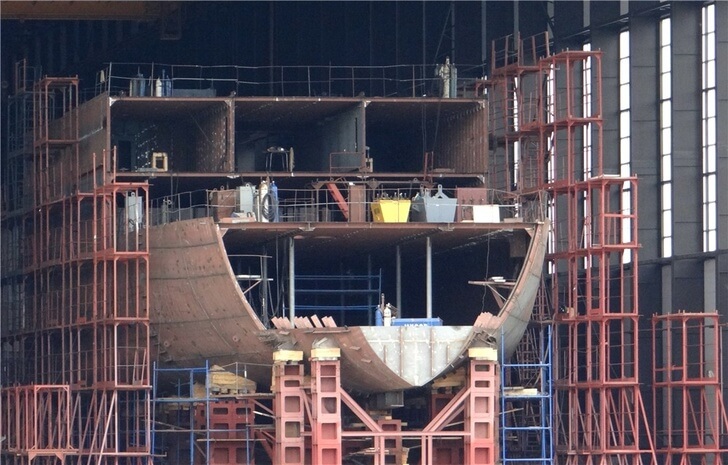 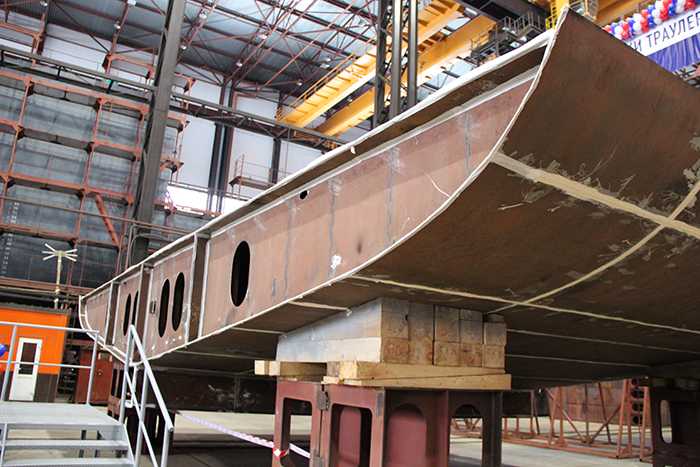 Суда типа « К»      ярусолов-процессор длиной более 55 м
 
Наличие валовой вместимости судна, составляющей более 1500 регистровых  тонн
Наличие комплекса оборудования для осуществления ярусного лова, определяемого в соответствии с проектной документацией или на основании технического паспорта (технического формуляра) оборудования, выданного организацией – производителем.
наличие оборудования по производству филе и (или) фарша из трески и (или) пикши суммарной производительностью не менее 7 тонн продукции в сутки
наличие оборудования по производству муки рыбной и (или) жира рыбьего либо иных продуктов из отходов производства  суммарной производительностью не менее 3,5 тонны продукции  в сутки
наличие морозильного оборудования суммарной производительностью не менее  20 тонн продукции в сутки
 
 
ООО РК «Вирма»  -2 судна
ООО «Глобус»       -1 судно
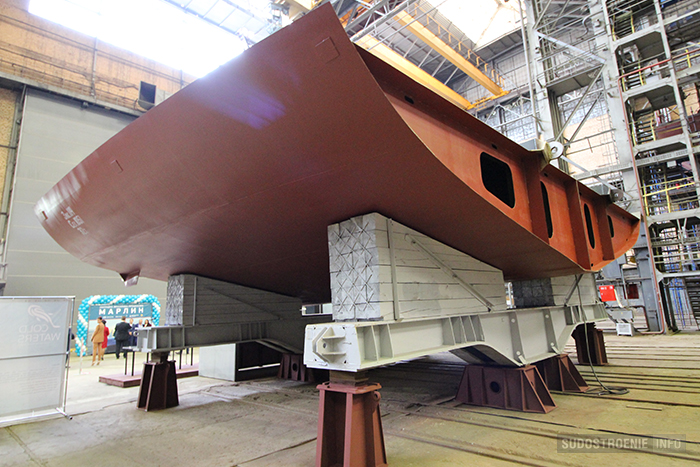 Суда типа «Л»   траулер-свежьевик длиной свыше 30 м
 
 
Наличие валовой вместимости судна, составляющей более 300 регистровых тонн
наличие оборудования для осуществления тралового лова, определяемого в соответствии с проектной документацией или на основании технического паспорта (технического формуляра) оборудования, выданного организацией-производителем
наличие оборудования по охлаждению уловов или продукции из трески и (или) пикши суммарной производительностью не менее 20 тонн продукции в сутки
 
ООО ПТФ «Карелрыба» 1 судно
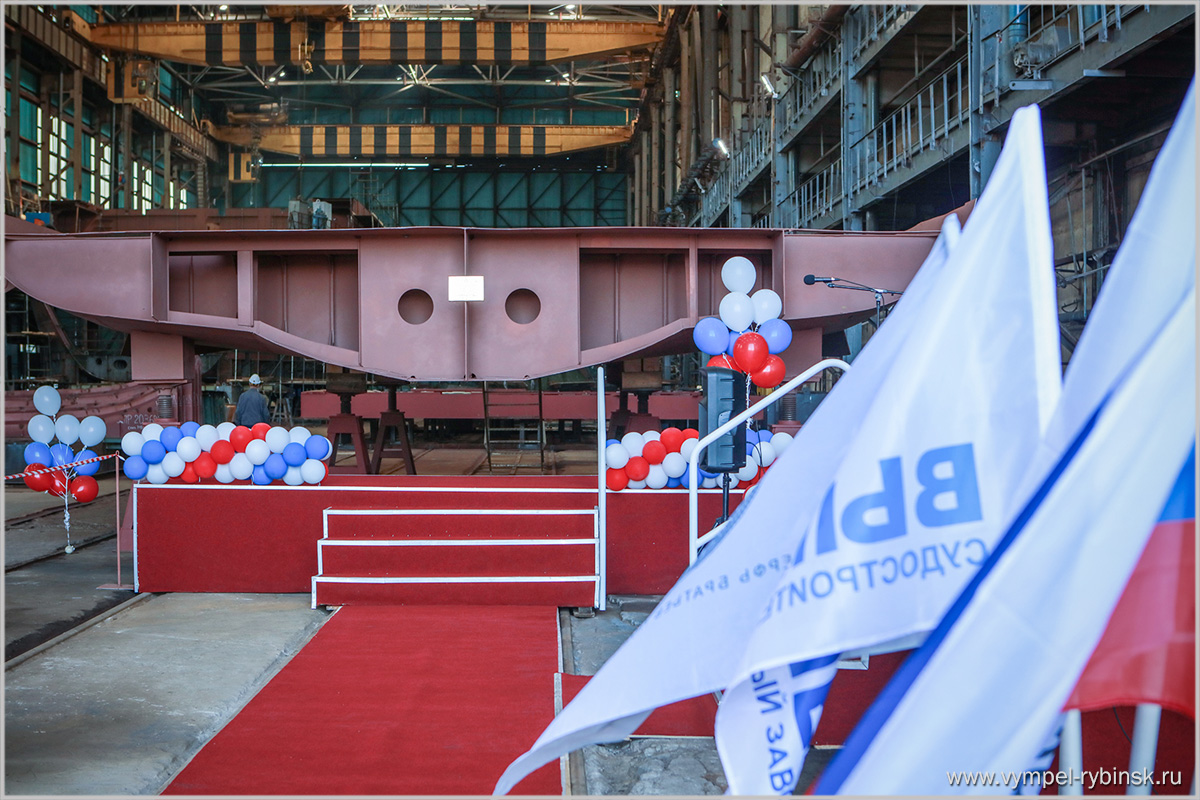 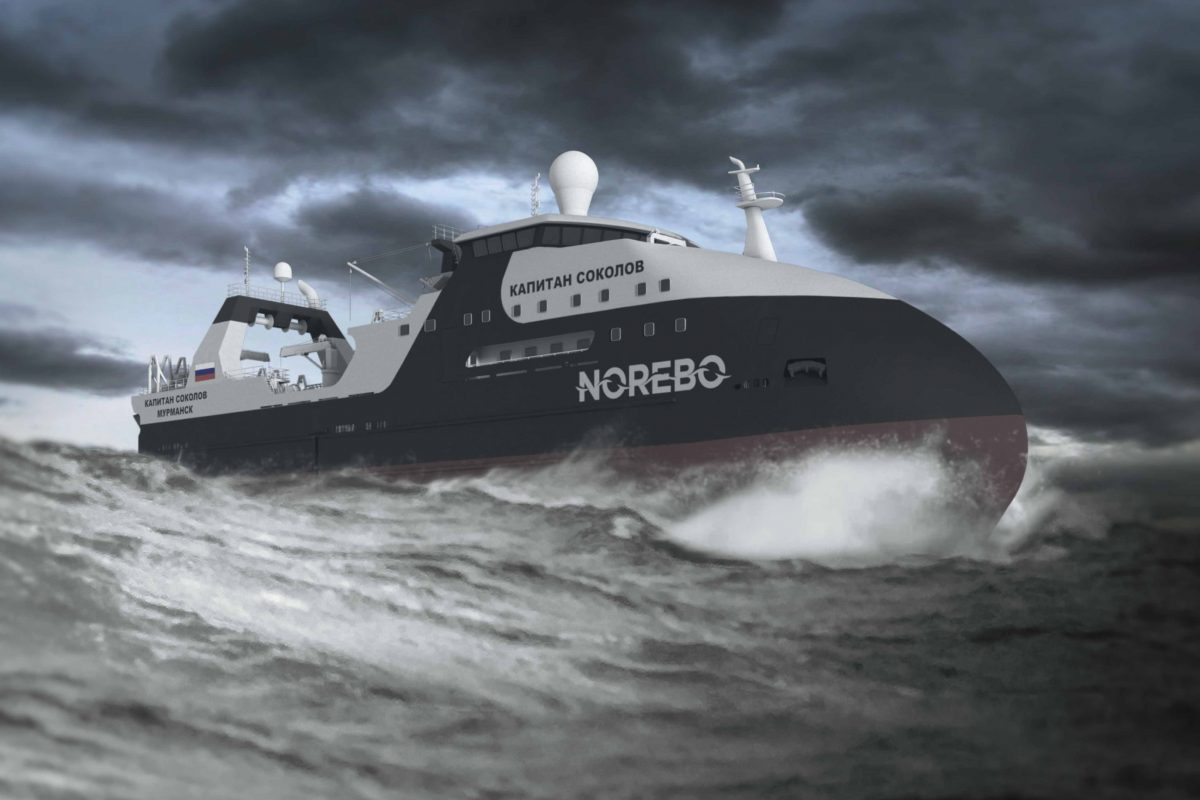 Спасибо за внимание!